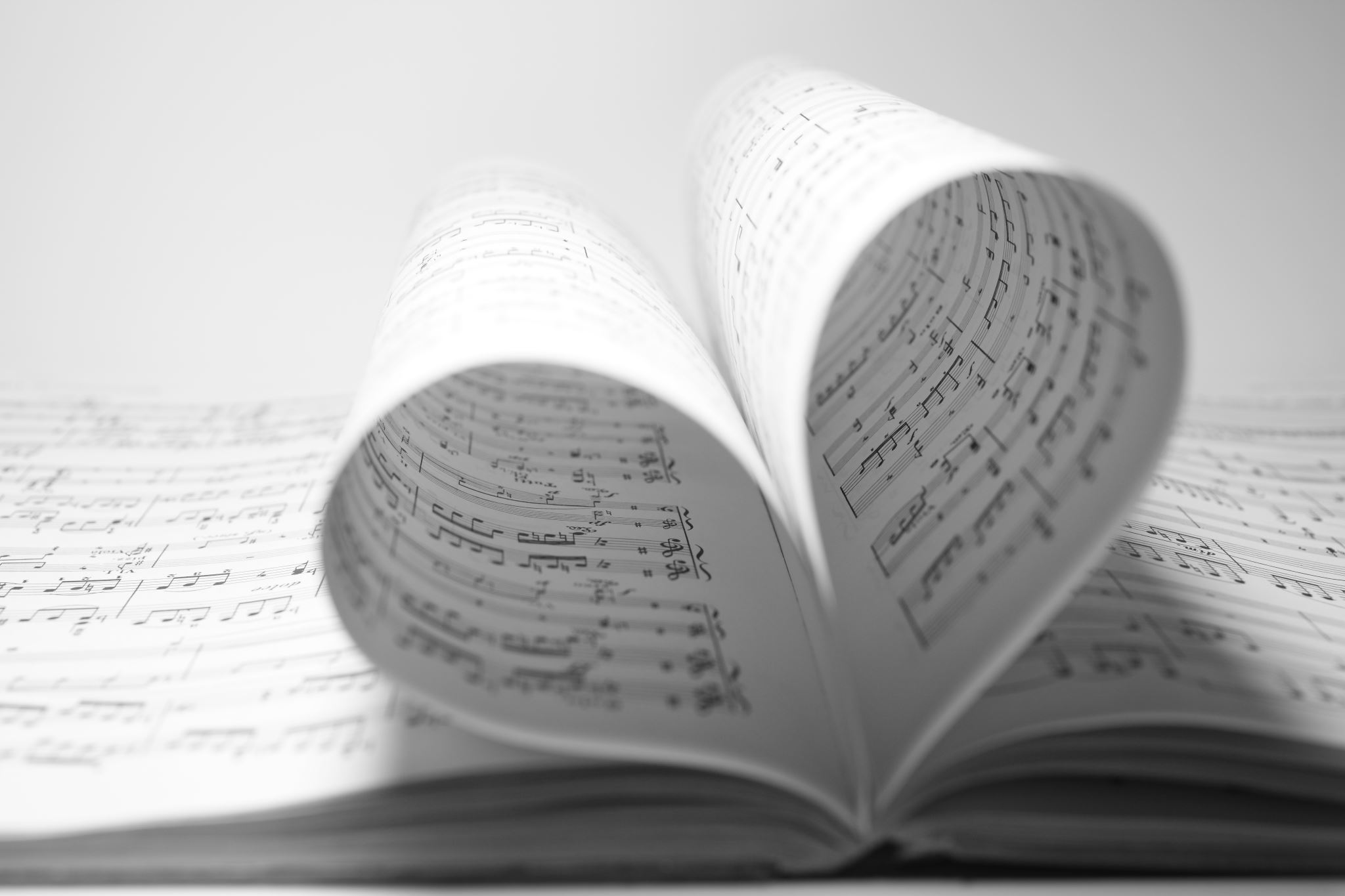 Proverbs – Learning God’s Wisdom
What is it?
What is Wisdom?
D
The knowledge of God and his word that is applied to daily life. .
How do we get this wisdom?
We pray – James 1:5
We seek it in his word - Proverbs 2
Proverbs
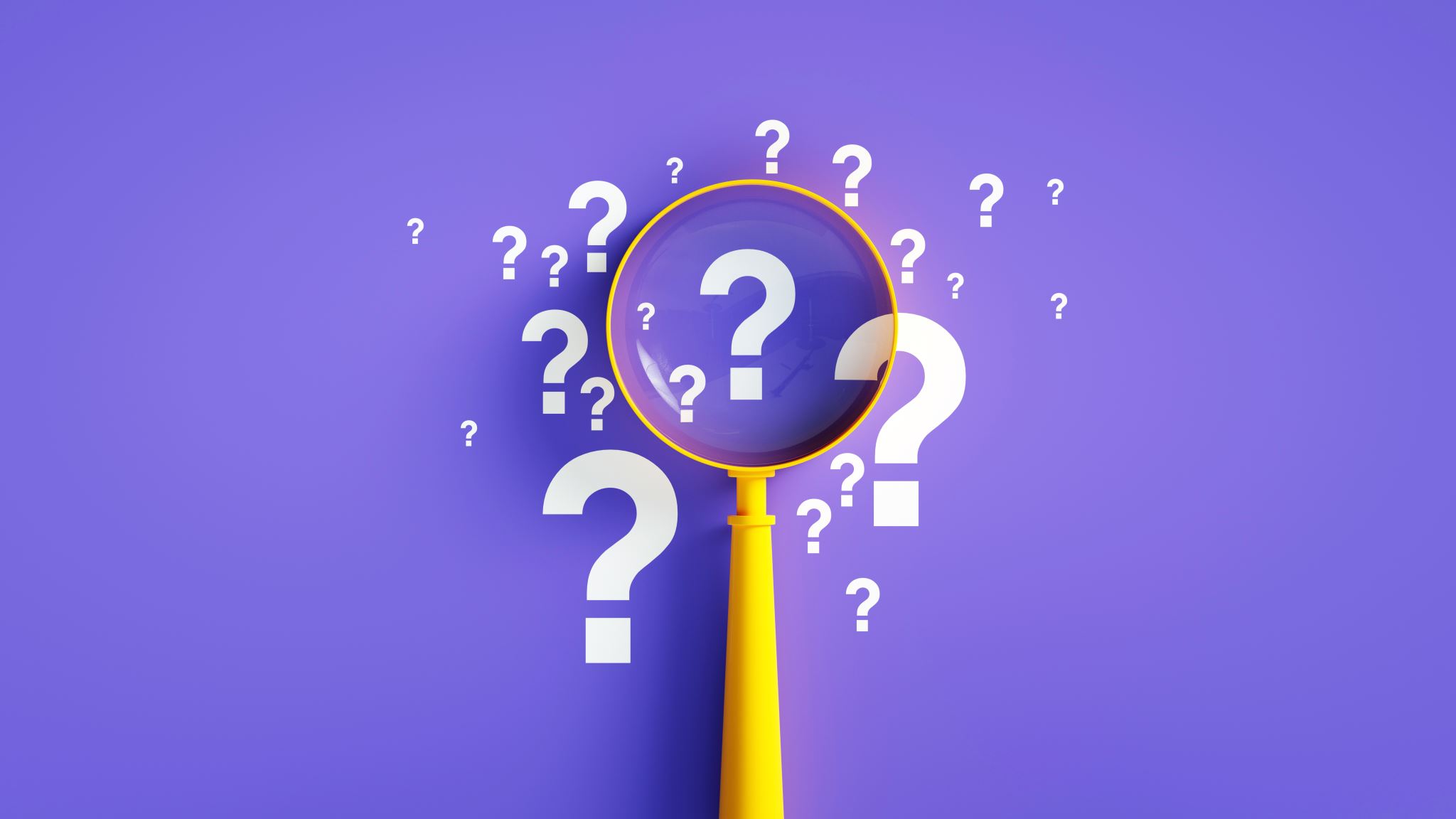 What is the beginning of wisdom?
The fear of the Lord
- Proverbs 1:7
Proverbs 2:1-5
Treasure 
Make attentive
Incline your heart
Call out for
Receive
Raise your voice 
Seek and search
What hinders us growing in wisdom?
Pride! – we don’t want to listen 
Habitual sins – not learning from past mistakes (I Peter 2:1-3)
Original sin – 
Investing in people or things that draw us away from God 
Not having discretion or discernment 
Not investing in people who draw us to God
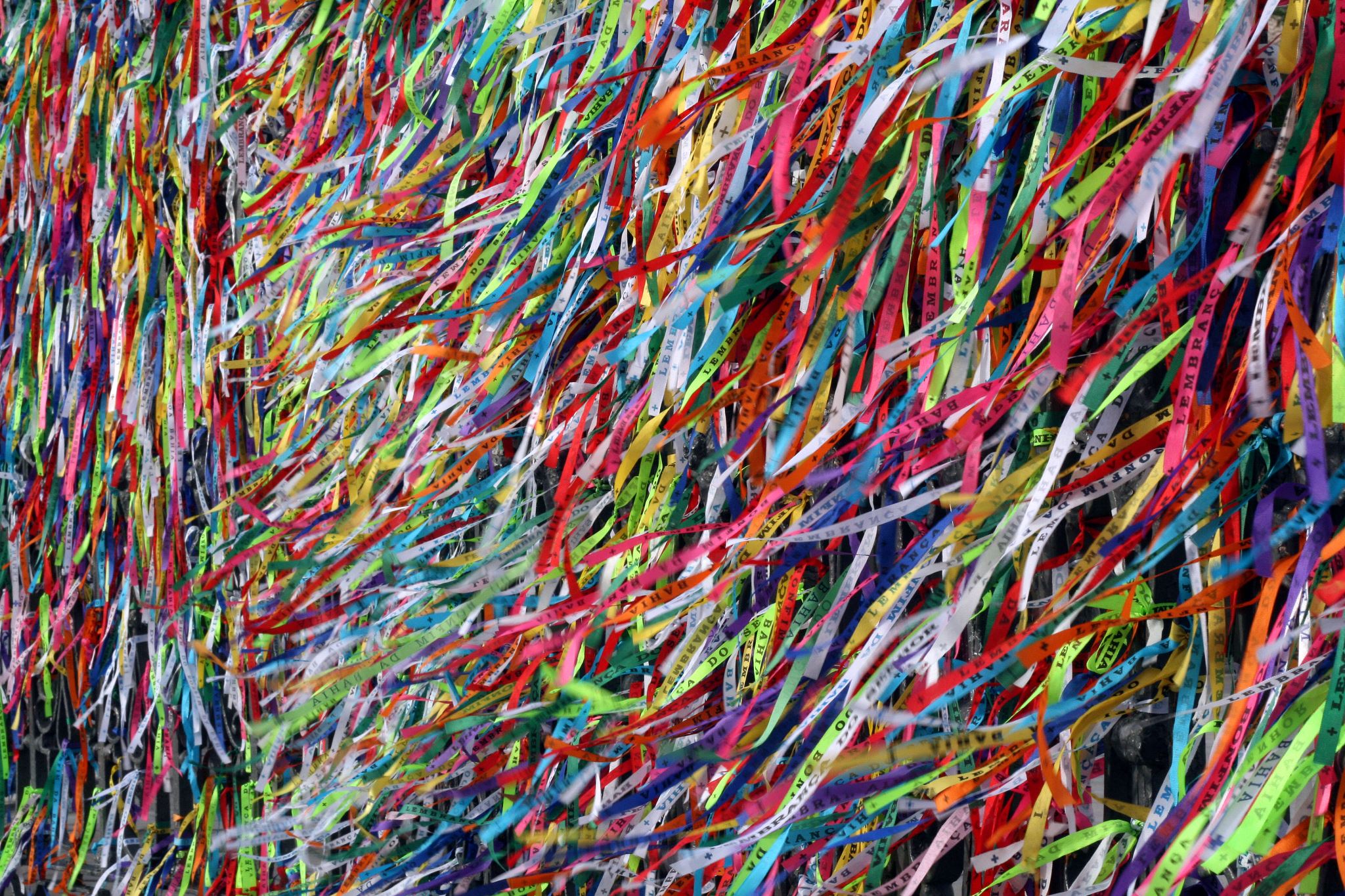 Proverb
A wise pithy saying
Proverbs
Author: Solomon,  Agur (chapter 30), Lemuel (chapter 31)
Solomon
He was a man of prayer especially at the beginning of his life (I Kings 3:12)
He was admired by the world as a wise man (I Kings; 4:29-34)
He was the son of David (Psalm 72:1)
David had instructed him (I Kings 2:1-4; I Chron. 28:9)
Jesus speaks of Him and that His wisdom is even greater (Matt. 12:42)
More Facts
Probably written at the end of his life 
King Hezekiah’s copied also had a part in collecting them (Proverbs 25:1)
Key verse: Proverbs 1:7
Ancient seal of King Hezekiah
https://www.patternsofevidence.com/2015/12/11/unique-evidence-of-bibles-king-hezekiah-discovered-in-jerusalem/
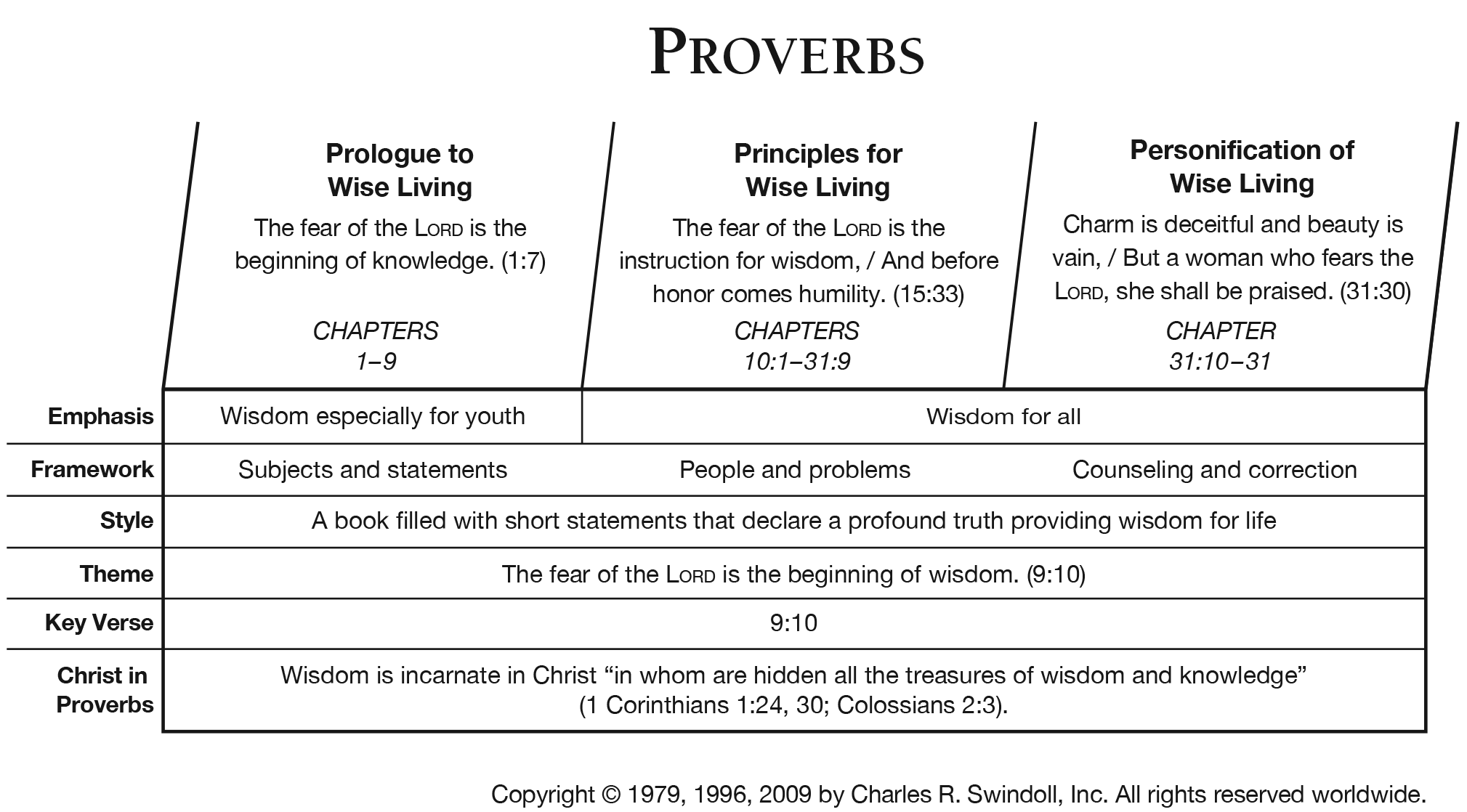 Another Outline
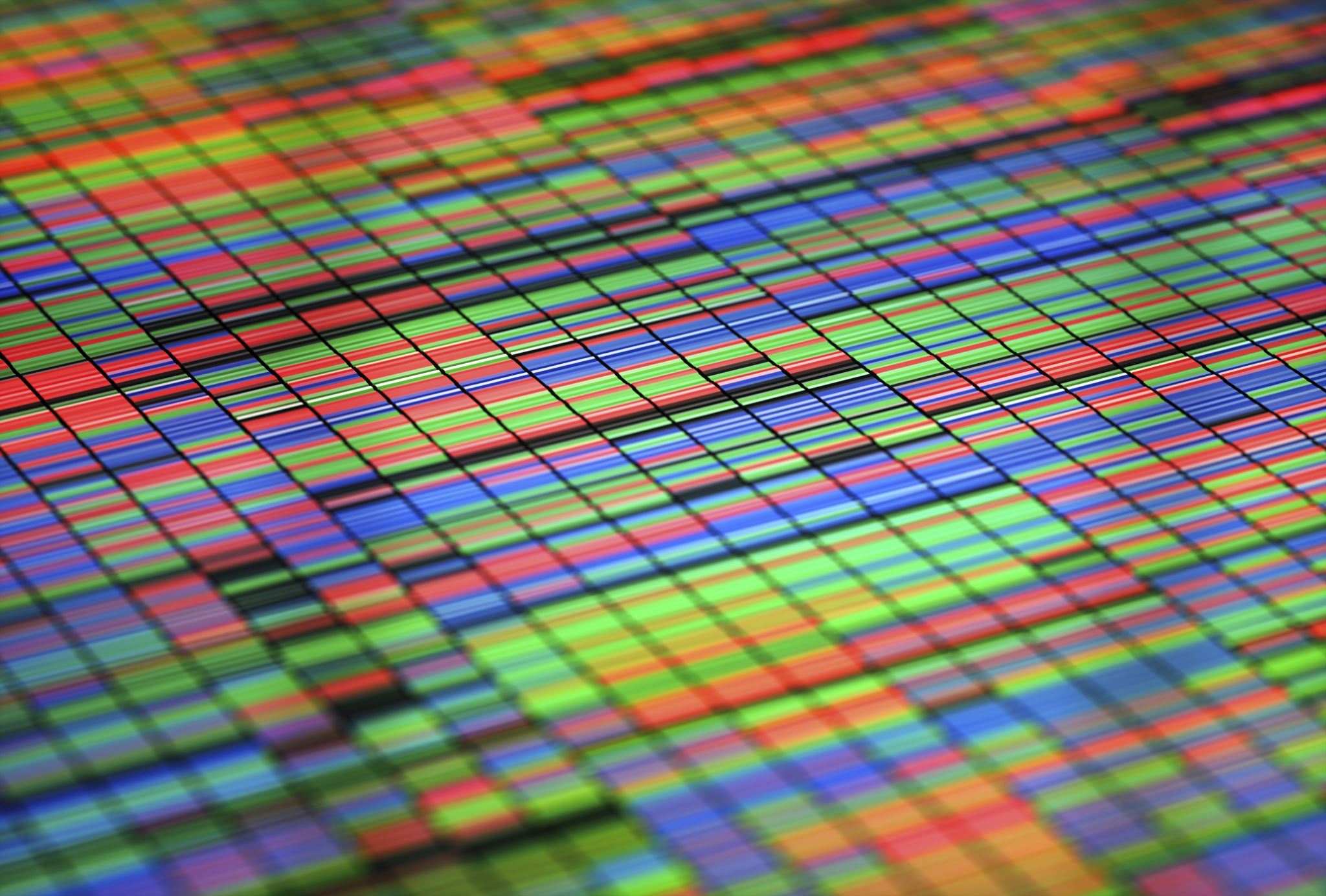 Think
Some suggestions:
Usually, you will find a contrast. (especially in chapters 10-15). Such as in Proverbs 12.13 – An evil man is trapped by his sinful talk, but  a righteous man escapes trouble.”
Often, they evaluate conduct. Proverbs 15.27 – “he who hates bribes shall live”
They can give consequences to behavior – Proverbs 10.1- A wise son brings joy to his father.
Some suggestions:
They use figurative language. “Like cold water to a weary soul, so is good news from a far country.” Proverbs 25.25
Direct comparisons – Proverbs 28.6 – Better a poor man whose walk is blameless than a rich man whose way is perverse. 
They tend to be earthy. That is examples from daily life. Words that even children can understand such as honeycomb, ants, etc.
Activity:
Choose a “proverb” from chapters 10-20 of Proverbs
What does it mean?
What does it not mean? 
How might it apply to your life?
What was the imagery or illustration used?
Themes within Proverbs:
Wisdom
Marriage and purity
Wealth and poverty
Power of the tongue – using our words
Principles for raising children
Person discipline 
Friendship 
Other areas
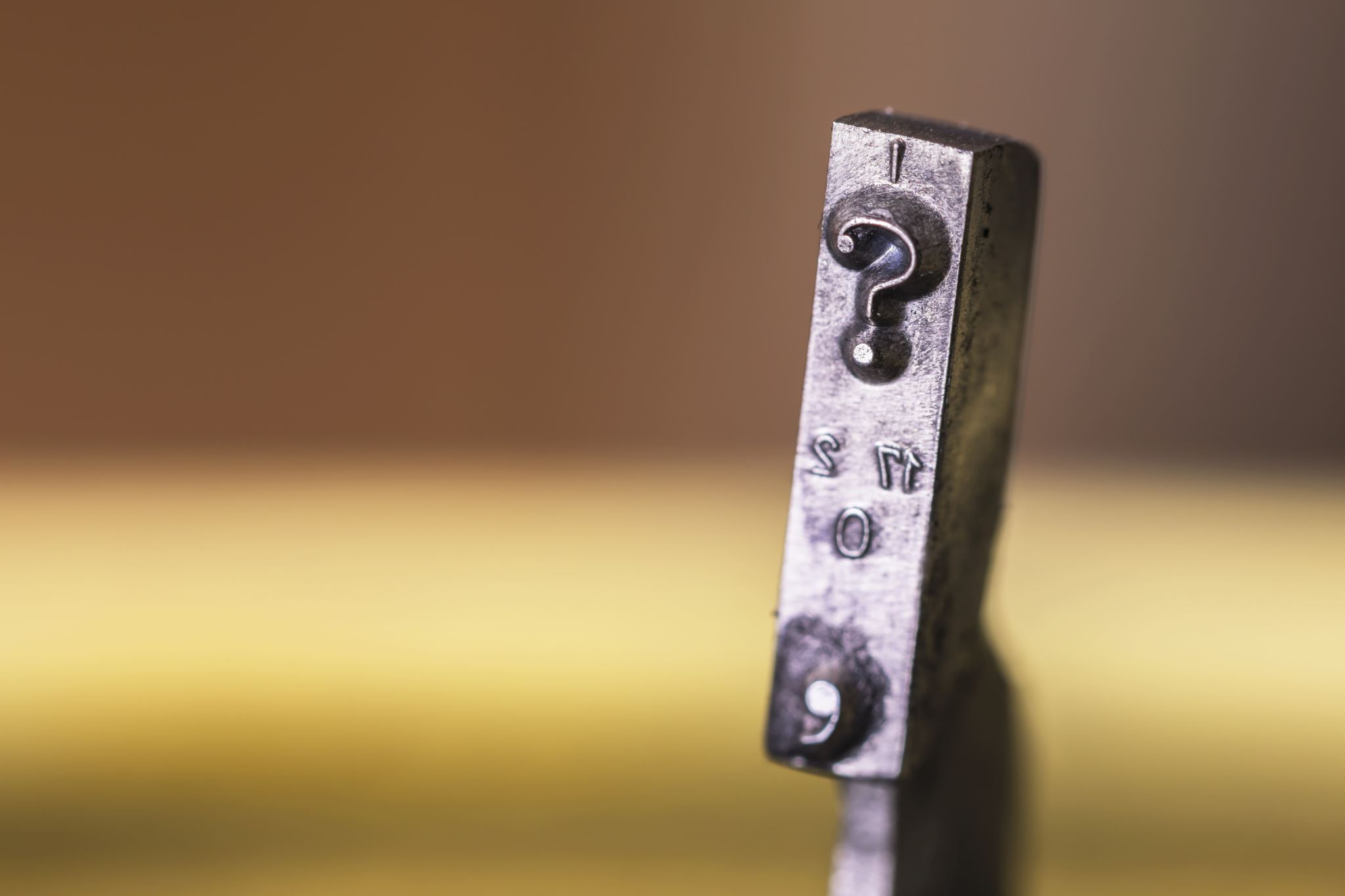 One last tip: Read a chapter every day in the 31- day months
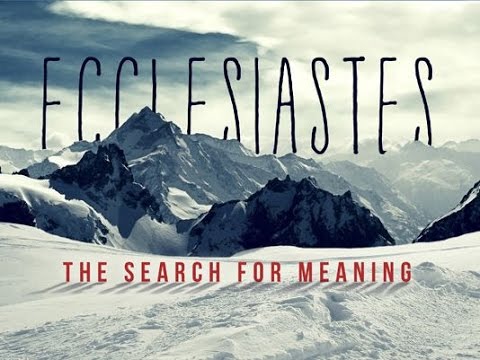 Ecclesiastes
Ecclesiastes Notes:
Author: Solomon –written maybe at the end of his life 
Hebrew name is the Qoheleth (the root word is kahal meaning gathering) and (speaker to it)
1.12, 7.27
Prose and poetry 
An important book of Scripture and one which the Lord has used more than a few times in the conversion of the lost.
Chapter 1
What are the images that are used in this chapter?



What is the purpose?
Rivers into the sea
Swirling wind
Sun
Eyes and ears
Time – what was and what will be –sameness

Show Vanity
Ecc. 1:6
The wind goes toward the south,And turns around to the north;The wind whirls about continually,And comes again on its circuit.
Some specifics…
Leupold uses these key words:
Comfort
Disillusionment 
Warning
Ecclesiastes
Vanity – (Hebrew - hebel) “meaningless”
Obvious things
Questionable things
Good things

Dever – Job learned by losing everything; Solomon learned by gaining everything.
Ecc. 11.1-2What does this mean?
Cast (send) your bread upon the waters, for you will find it after many days. Give a portion to seven, or even to eight, for you know not what disaster may happen on earth. ESV

Cast your bread on the surface of the waters, for you will find it [a]after many days. 2 Divide your portion to seven, or even to eight, for you do not know what misfortune may occur on the earth.  (NASB)
About life:
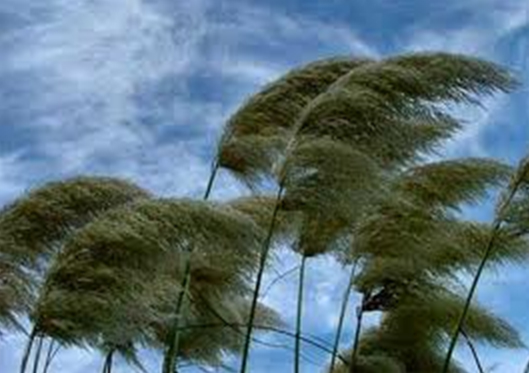 As you do not know what is the way of the [a]wind,Or how the bones grow in the womb of her who is with child,So you do not know the works of God who makes everything.
Ecc. 11.5
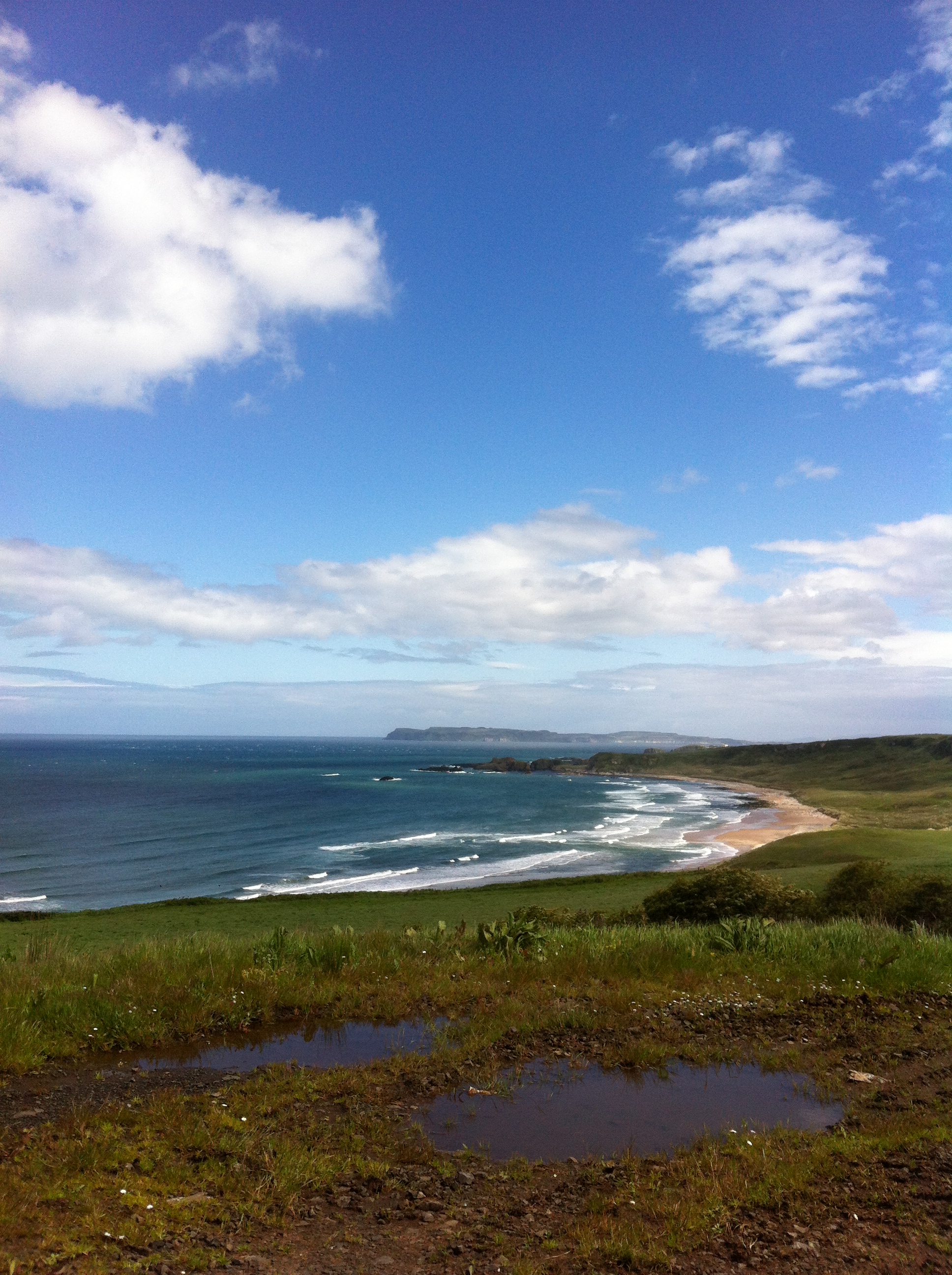 All the rivers run into the sea, Yet the sea is not full; To the place from which the rivers come, There they return again. Ecc. 1.7
Ecclesiastes 12:13-14
Song of Solomon
Has been called Canticles
Part of the Writings
Interpretations:
Dramatic – like a play
Allegory – God’s love for the church 
Typology – greater type – Christ 

				
				
				Human love poem
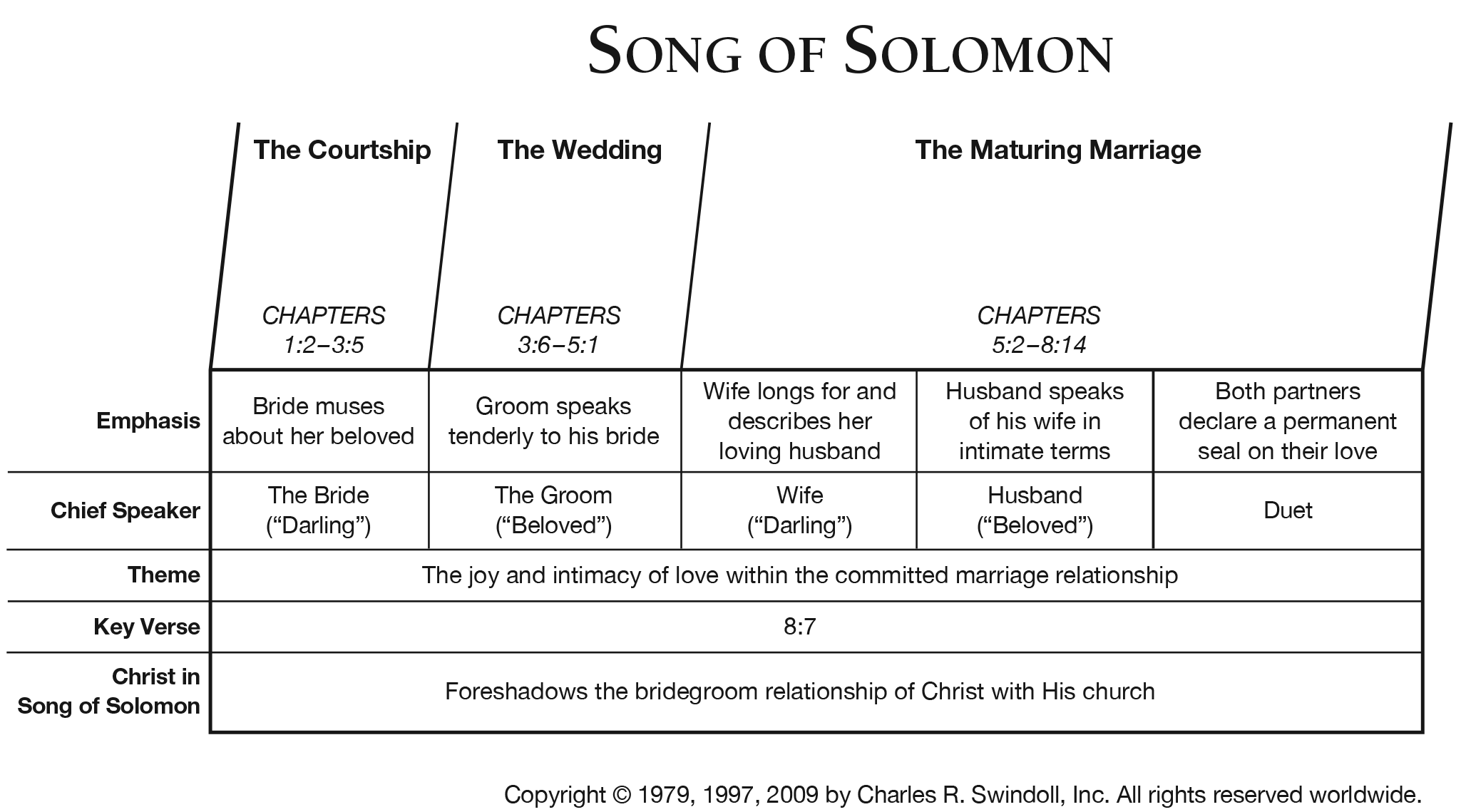